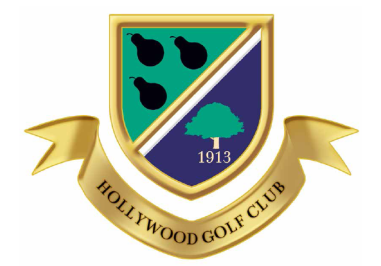 Hollywood Golf Club
www.hollywoodgolfclub.co.uk
The Men’s Open
Sunday 19th August 2018
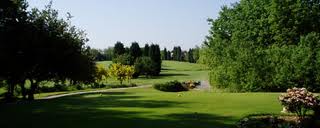 18 Hole Individual Medal Play, Two Divisions
Challenge Cup H/Cap up to 11
Challenge Bowl H/Cap 12 to 20
Prizes: Best Gross Score and nett Prizes Each Division
Entrance Fee’s : Members £15:00 Each. Visitors £25:00 Each
Including Complimentary Tea and Coffee on arrival
Application forms can be requested from the secretary or downloaded from www.hollywoodgolfclub.co.uk
Call our Secretary for availability and tee times. 
Tel: 0121 430 8544 or Email: secretary@hollywoodgolfclub.co.uk
Follow us on Twitter: @Hollywood_Golf